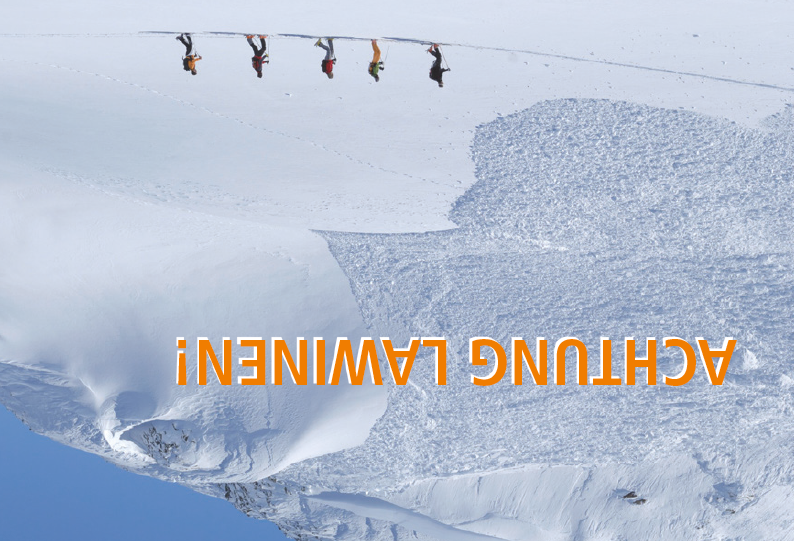 [Speaker Notes: Double impact !! Le dépliant et son contenu 
La structure du dépliant est faite pour aider à mieux trouver son chemin.
Avant chaque cours, il est important de s‘y plonger un moment dans le calme et trouver ainsi de quel contenu vous désirez tirer le plus profit. (débutant, avancé, moniteur, aspirant-guide)
J‘espère que cette présentation vous aidera dans votre démarche d‘enseignant.
Bien du plaisir avec ce nouveau dépliant !]
Degrés de danger
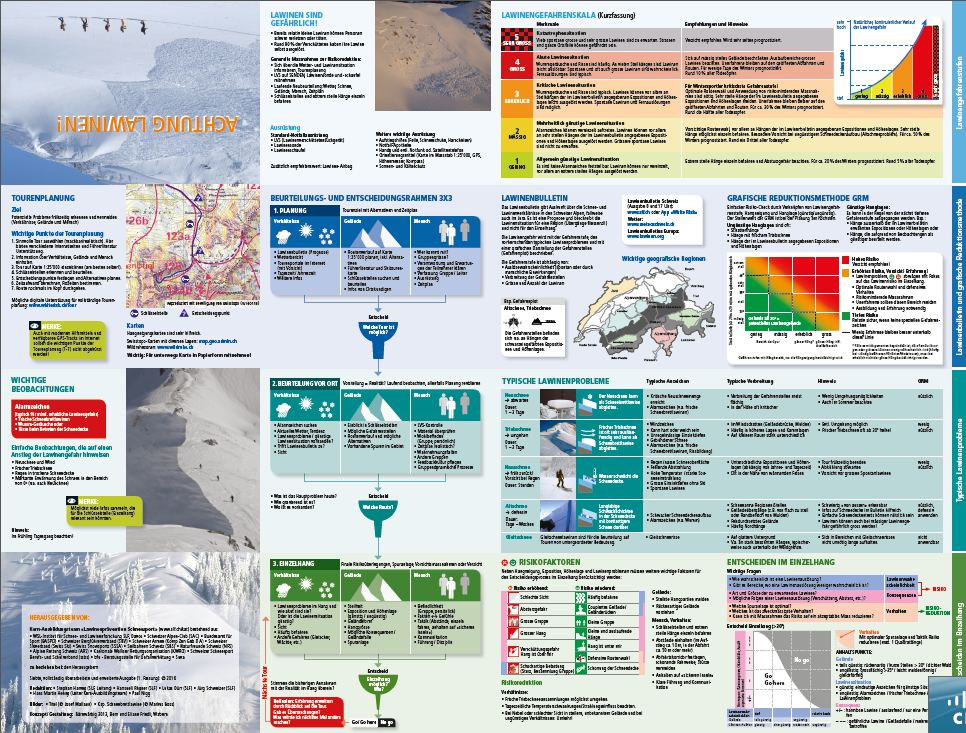 Bases
§
Informations du 1er filtre
Informations du 1er filtre
3x3
Informations du 2ème filtre
Informations du 2ème filtre
Informations du 3ème filtre
WSL-Institut für Schnee- und Lawinenforschung SLF
2
[Speaker Notes: Au recto : les bases, les différents degrés du danger avalanche et le 3x3]
Formation et types d‘avalanches, les 4 Situations Avalancheuses Typiques, situations favorables ou défavorables, analyse du manteau neigeux
Facteur humain
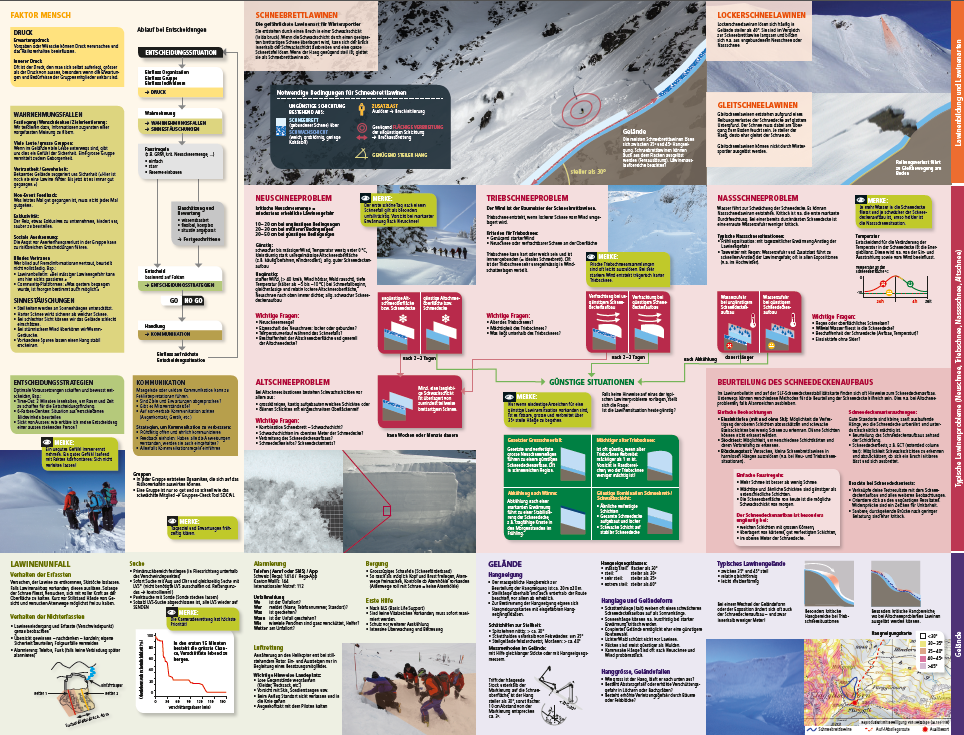 Terrain
Accident d‘avalanche
WSL-Institut für Schnee- und Lawinenforschung SLF
3
[Speaker Notes: Au verso, la formation et le type des avalanches, le facteur humain, que faire en cas d’accident et quelques notions spécifiques sur le terrain]
Bases
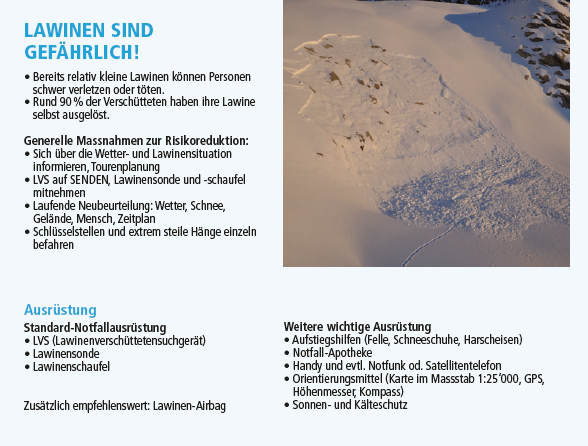 Sensibilisation
Mesures d‘ordre général
Equipement
[Speaker Notes: Les notions de base pour le débutant

Sensibilisation au danger que représente une plaque de neige, même petite une avalanche peut tuer !

Comment s’équiper, l’équipement standard et ce qui est important d’avoir avec soi]
Degrés de danger
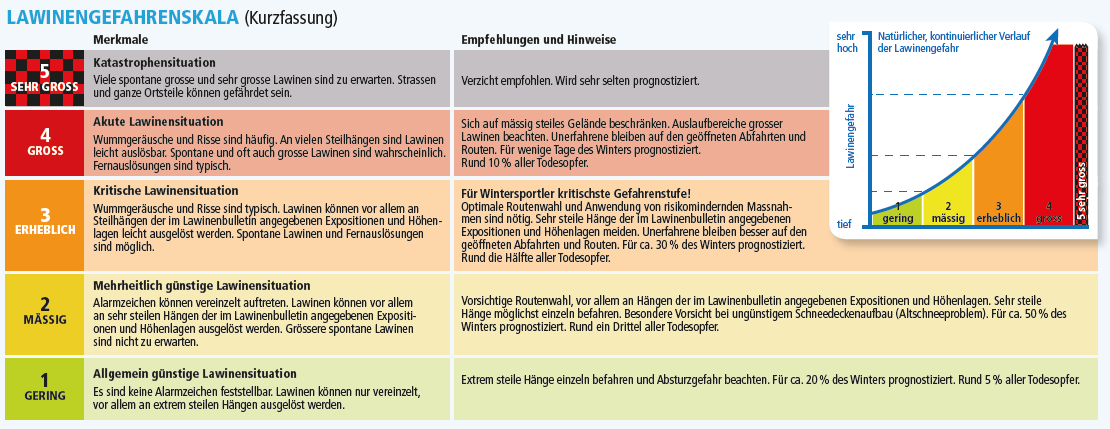 Version courte adaptée aux sports d‘hiver
L‘histoire du graphique (3≠3)
[Speaker Notes: Nouveauté : graphique montrant la différence qu’il peut y avoir dans le degré 3]
Grille 3X3 pour l‘évaluation et la prise de décision
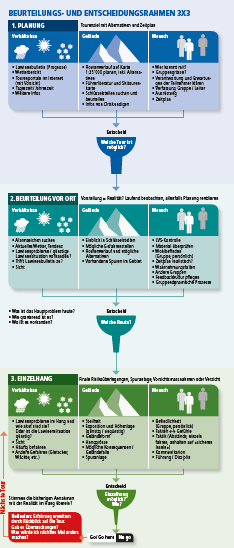 Plus de mots clés
Quelle course?
Quel itinéraire?
Est-ce que mes hypothèses correspondent à la réalité ?
Si nécessaire réviser la planification
Pente possible ? Comment ?
Go/go here/no go
Réflexion
[Speaker Notes: Pour chaque filtre (régional-local-zonal), plus de mots clés, les informations sont plus détaillées que sur l’ancien dépliant.
Dans le filtre local, on insiste sur le problème du jour : quel est le problème principal aujourd’hui ? Où se trouve-t’il ? Est-ce une situation critique ?
Après la course, réflexion, analyse, y a-t’il eu des surprises ? Est-ce que je ferais différemment la prochaine fois ?]
Informations du 1er filtre
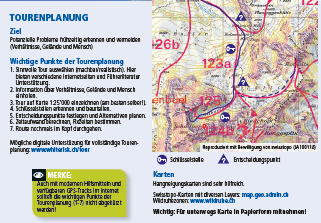 Planification de course
Remarques concernant les nouveaux supports sous internet
[Speaker Notes: Les 7 points importants de la préparation d’une sortie en montagne

Attention au GPS, il n’évite pas la préparation de la course en 7 points.]
Informations du 1er filtre
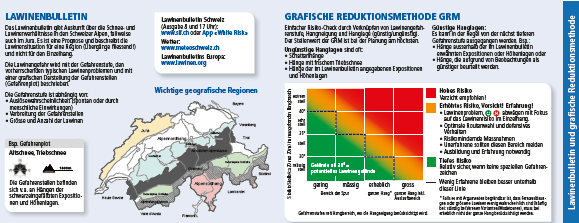 Bulletin und MRG, les 2 points les plus importants du 1er filtre
[Speaker Notes: Le bulletin avalanche : quand et où le trouver ?

Les différentes régions du bulletin]
Informations du 2ème filtre
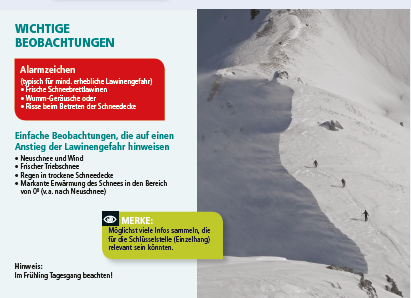 Les signaux d‘alarme
Observations simples pour tous
[Speaker Notes: Qu’est-ce qu’un signe d’alarme ?]
Informations du 2ème filtre
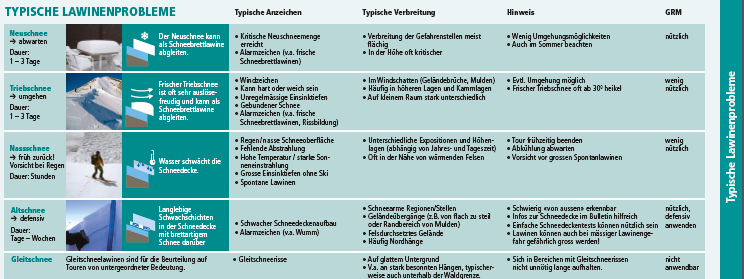 Les cas typiques :
Aujourd‘hui, quel est le problème principal ?
A quel point est-il critique ?
Où se trouve-t-il ?
Remarques concernant la MRG (utile – peu (pas) utile)
Informations du 3ème filtre
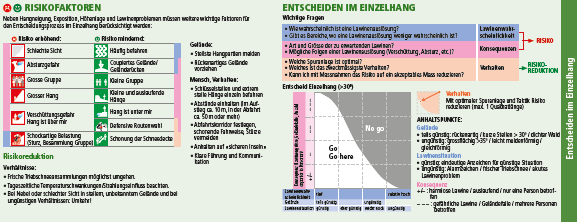 Les facteurs de risque (Visibilité, chute, grande pente, pièges du terrain, grand groupe)
Nouveauté  Décider dans la pente
[Speaker Notes: Décider dans la pente : nouvel outil pour structurer les questions / outil à utiliser pour des participants d’un niveau cours d’aspi

Bleu  probabilités de déclencher une avalanche  Risque
Rose  conséquences		                 Risque

Beige  comportement                                           réduire le risque

Suivant la personnalité, il est possible d’avoir des résultats très différents !!]
Les différents types d‘avalanche
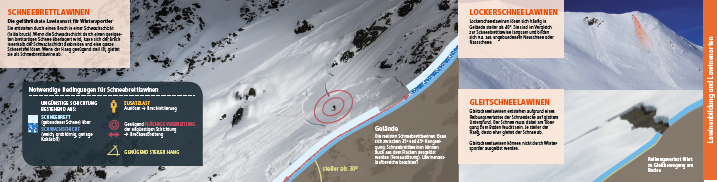 Avalanches de plaque de neige
Avalanches de neige sans cohésion
Avalanches de glissement
[Speaker Notes: Conditions nécessaires pour qu’une avalanche de plaque de neige soit possible]
Situations favorables ou défavorables
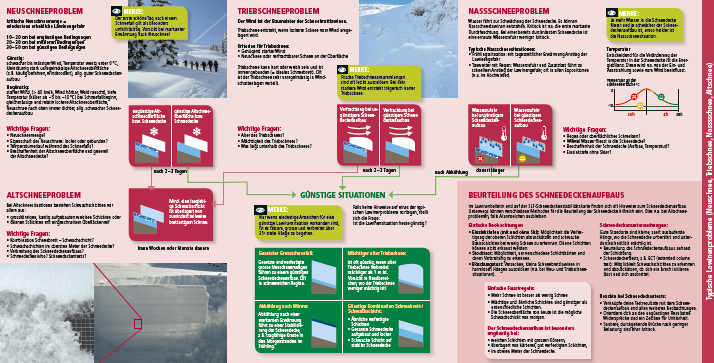 [Speaker Notes: Quand et comment passe-t-on à une situation favorable ou défavorable ?]
Situations favorables ou défavorables
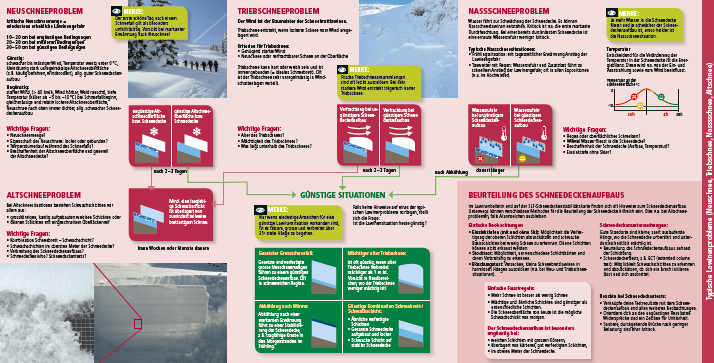 Détails concernant les 4 Situations Avalancheuses Typiques
Reconnaître un manteau neigeux favorable
Transition, liens entre les SAT (vers une situation favorable ou une autre situation défavorable (neige ancienne))
Analyse du manteau neigeux
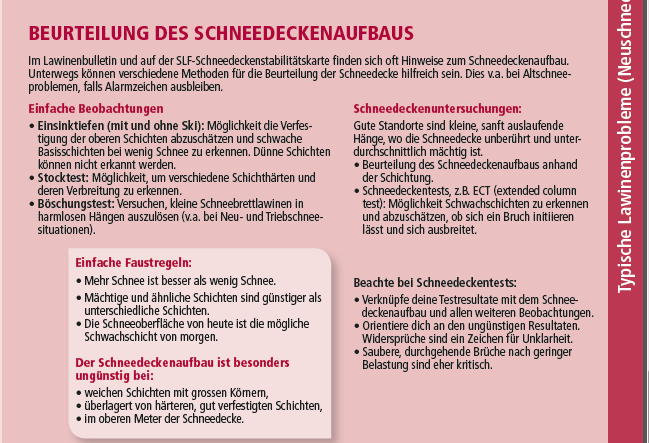 En creusant /Sans creuser
Règles empiriques
[Speaker Notes: Comment évaluer un manteau neigeux ? Profondeur d’enfoncement dans la neige, test du bâton, test du talus

Analyse du manteau neigeux par un profil stratigraphique, ECT, etc, ….

Règles empiriques : bcp de neige mieux que peu de neige, couches épaisses/couches minces, etc, ….]
Facteur humain
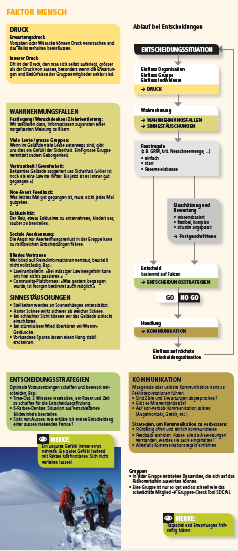 Différents thèmes du processus décisionnel :
Pression
pièges de la perception
illusion des sens
stratégie de décision
communication
Accident d‘avalanche
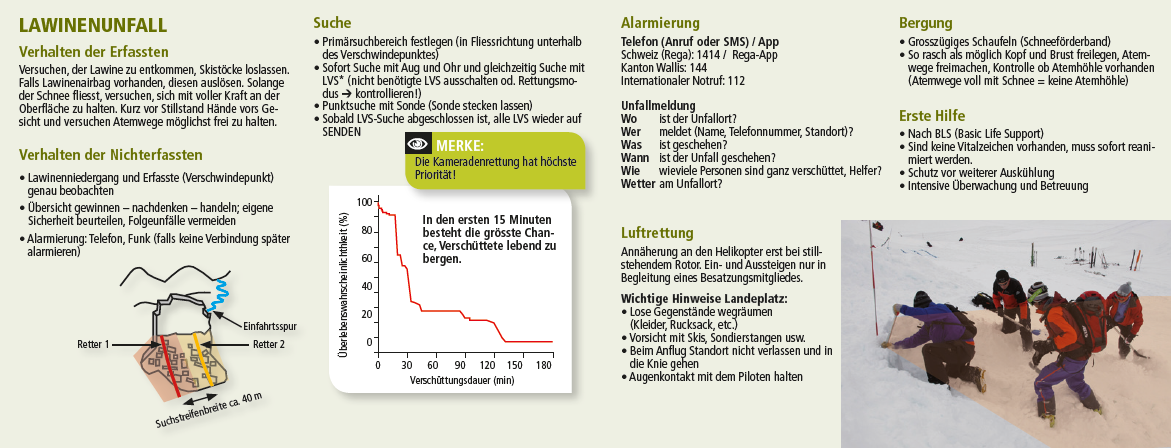 Comportement  
Dégagement
Alarme
Hélicoptère
Recherche
1er secours
Terrain
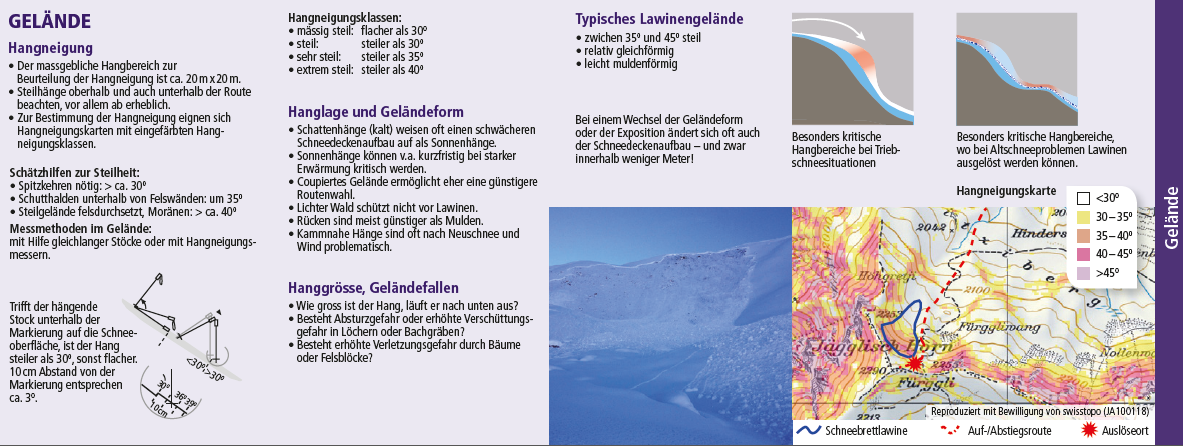 Déclivité
Taille de la pente
Pièges du terrain
Exposition et forme du terrain
Terrain typique pour les avalanches
Décision dans la pente
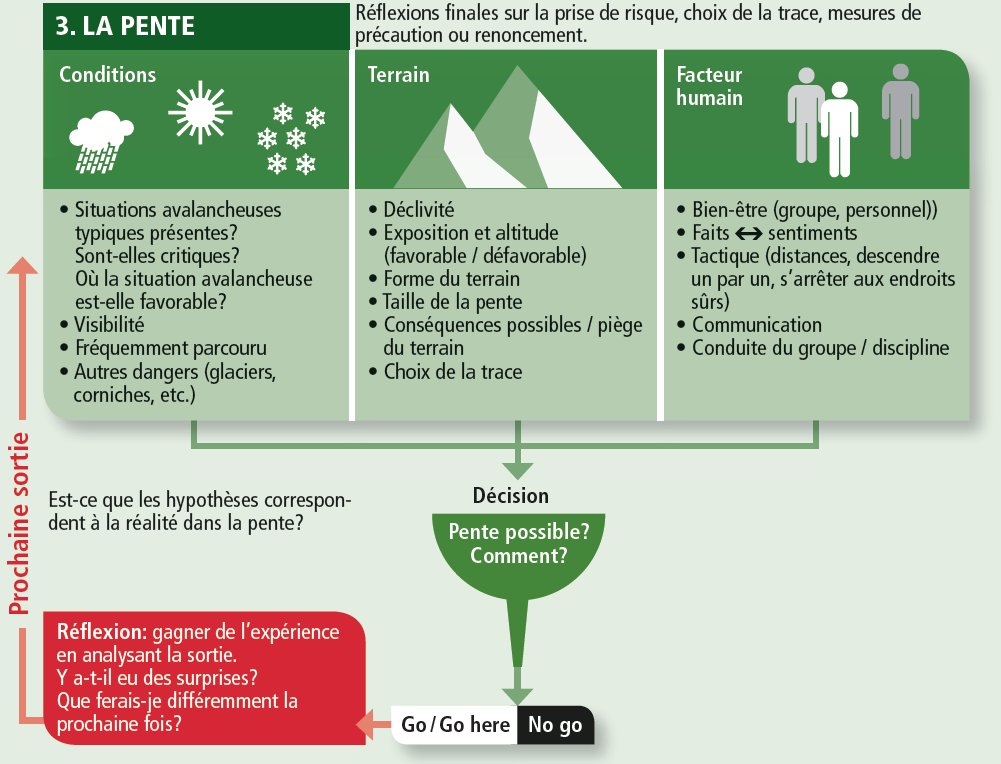 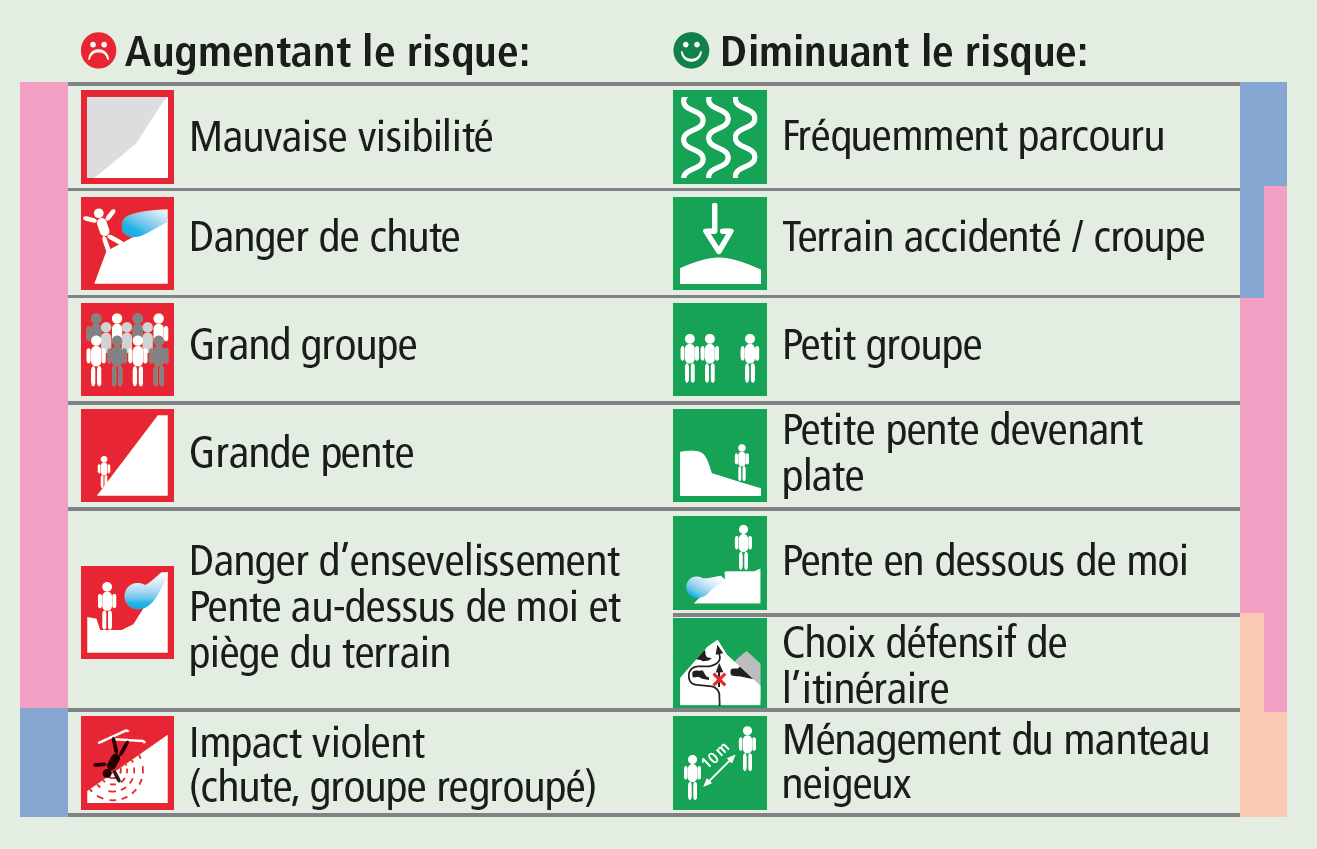 Questions importantes
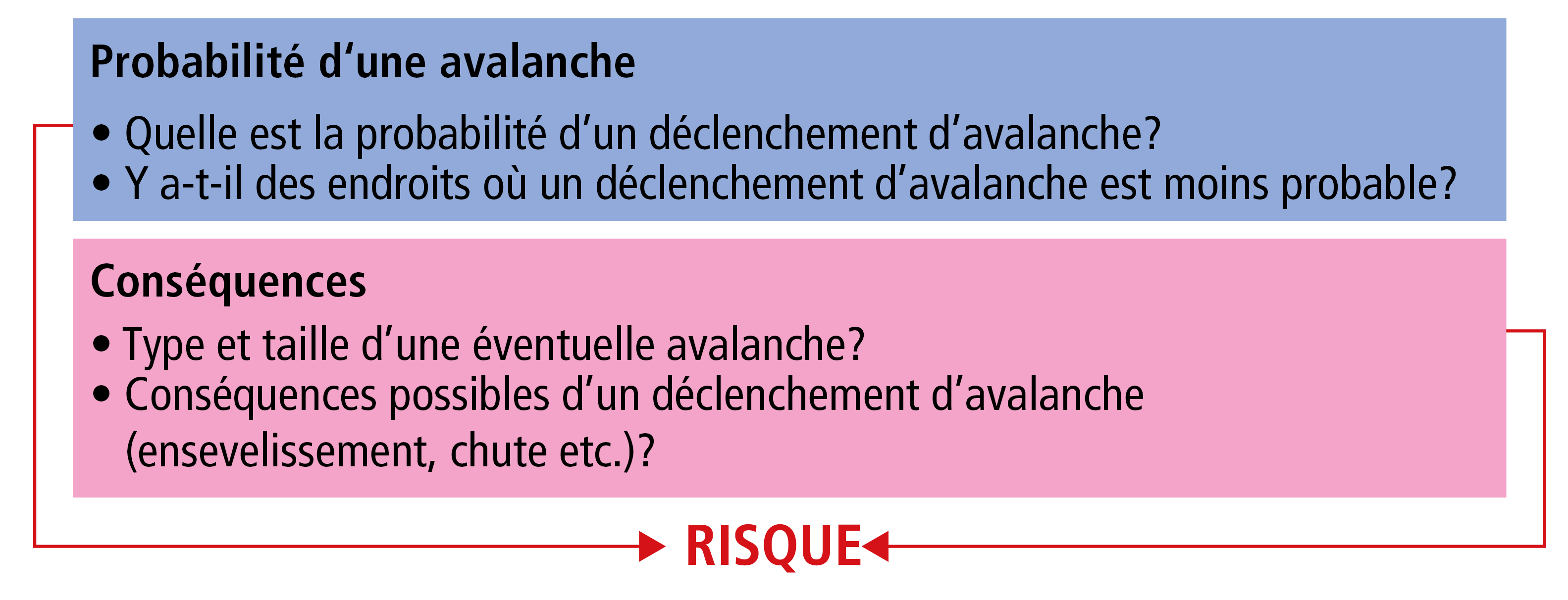 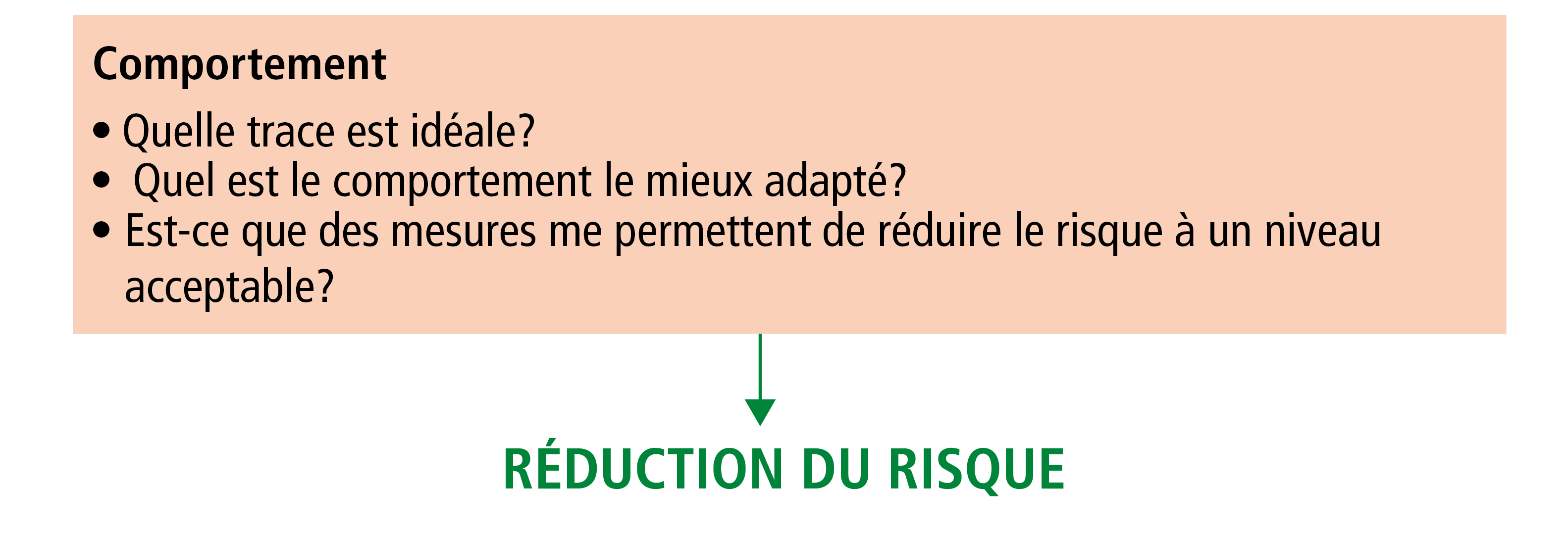 Objectif: 
Aide pour se poser les bonnes questions lors de la prise de décision dans la pente 
 Pente supérieure à 30°
 Pente qui n’est ni clairement critique ni clairement sans problème.
1
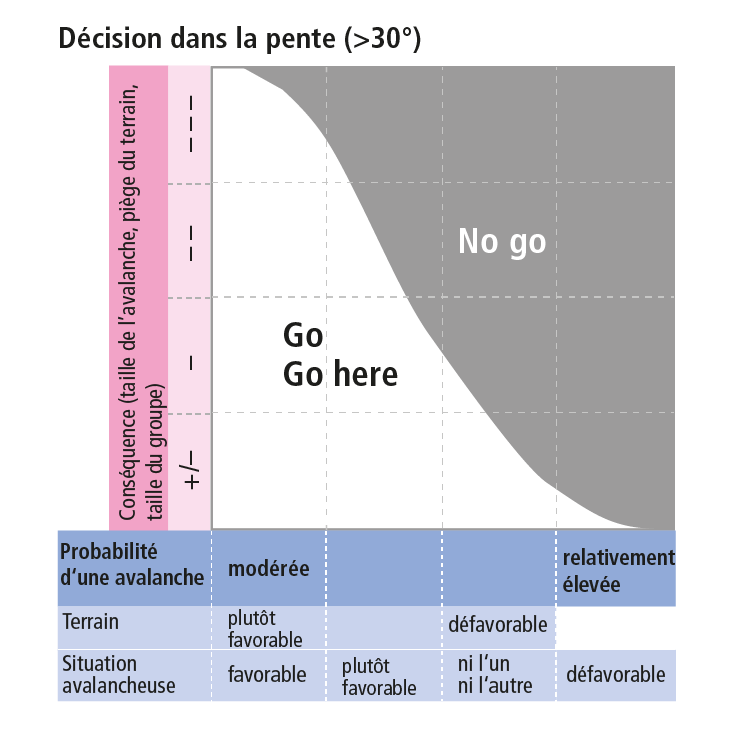 2
Réduire le risque avec trace et tactique
3
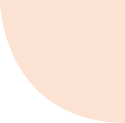 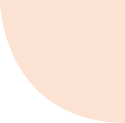 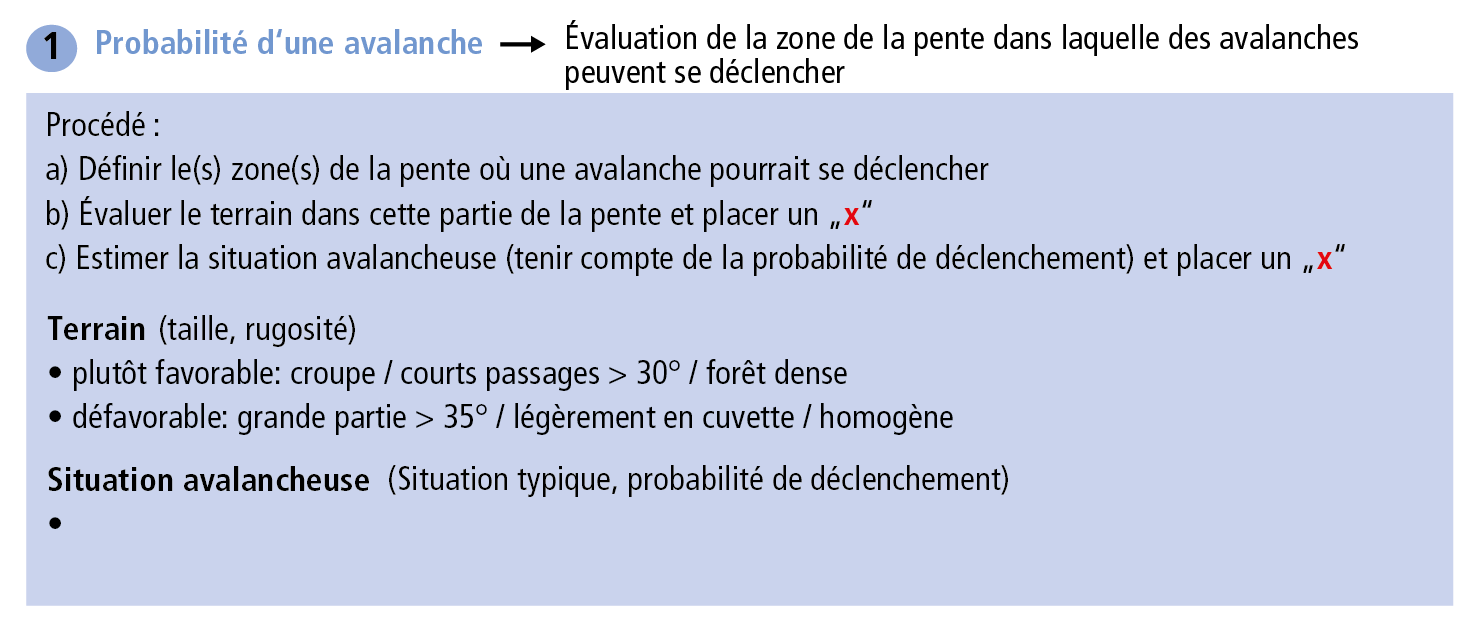 1. Terrain
plutôt favorable: croupe / courts passages > 30° / forêt dense
défavorable: grande partie > 35° / légèrement en cuvette / homogène
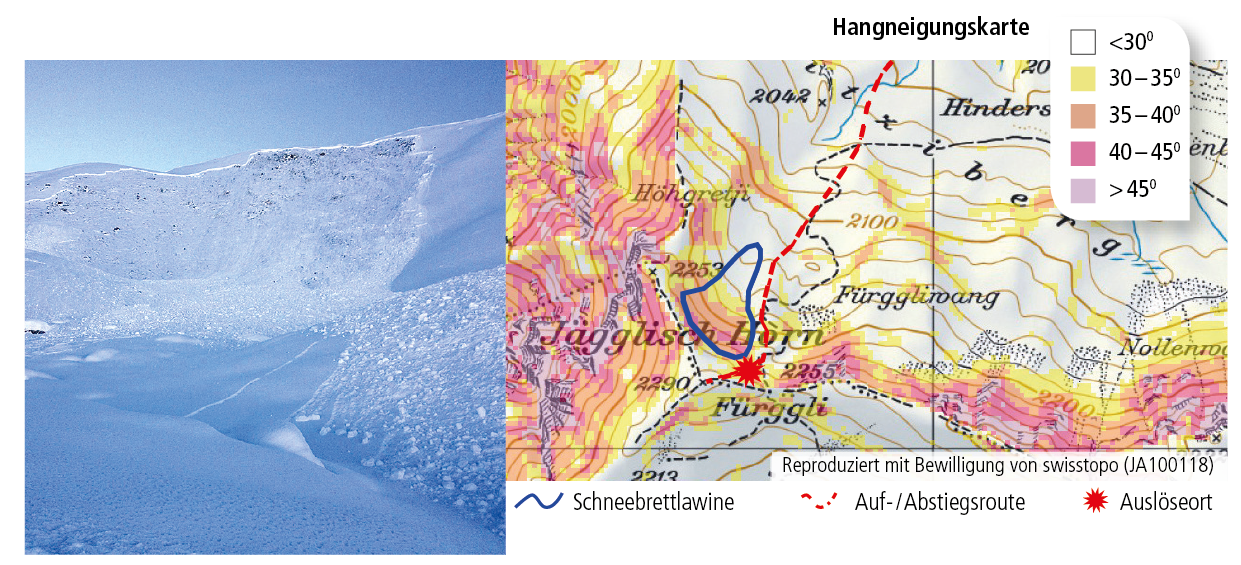 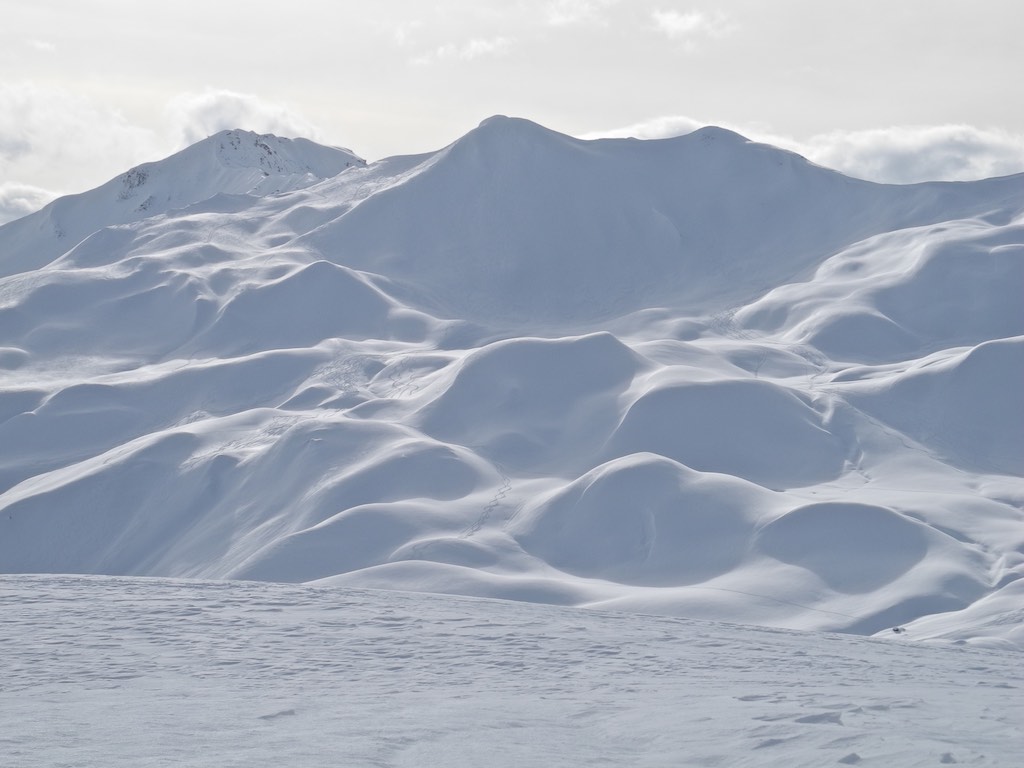 2. Situation avalancheuse
favorable: signes clairs d‘une situation favorable
défavorable: signes d‘alarme, neige soufflée récente, cas typique aigu
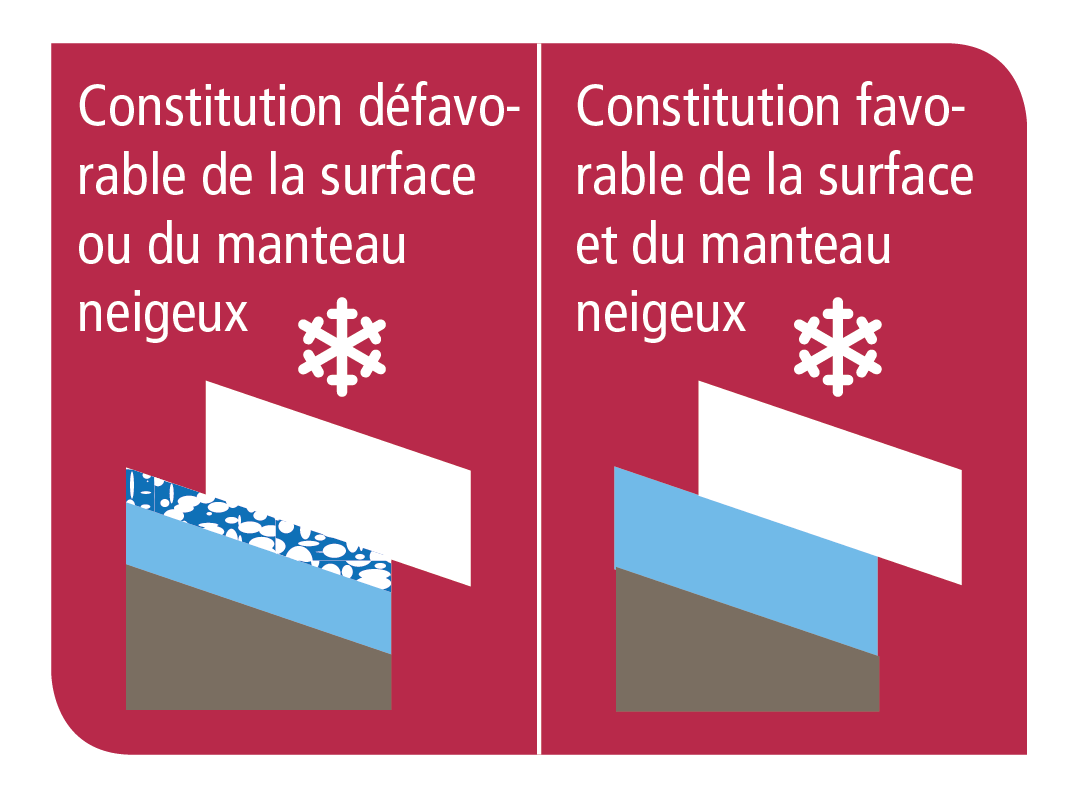 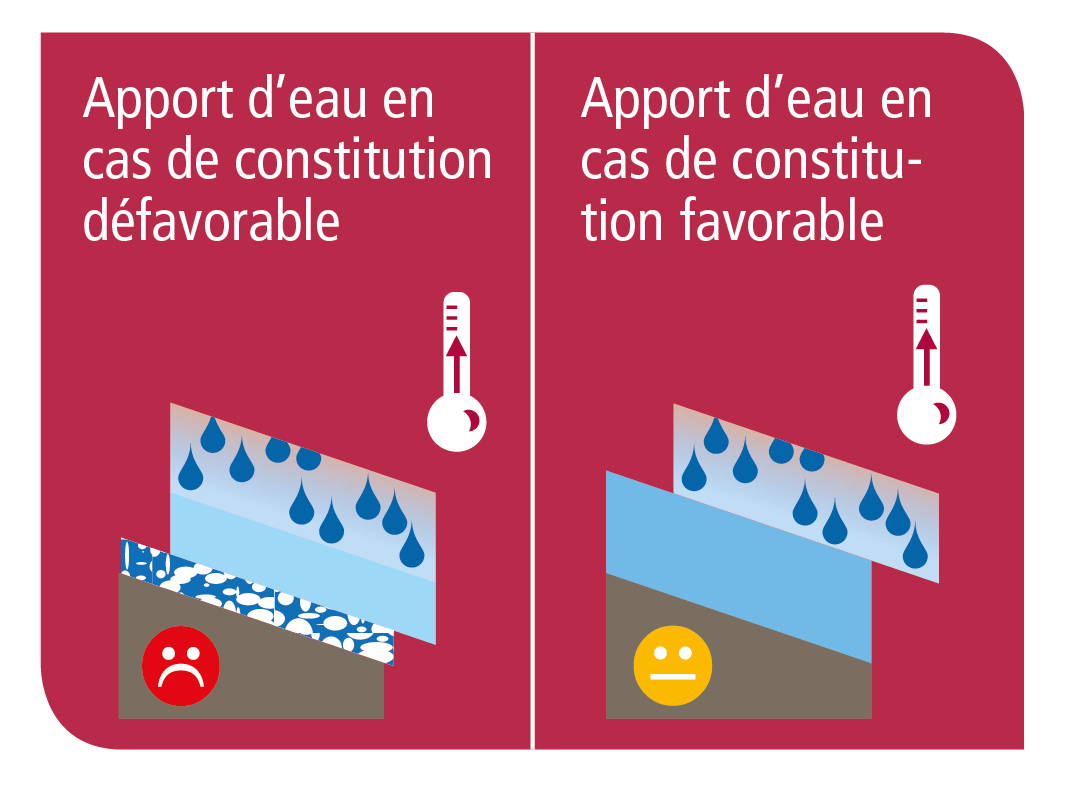 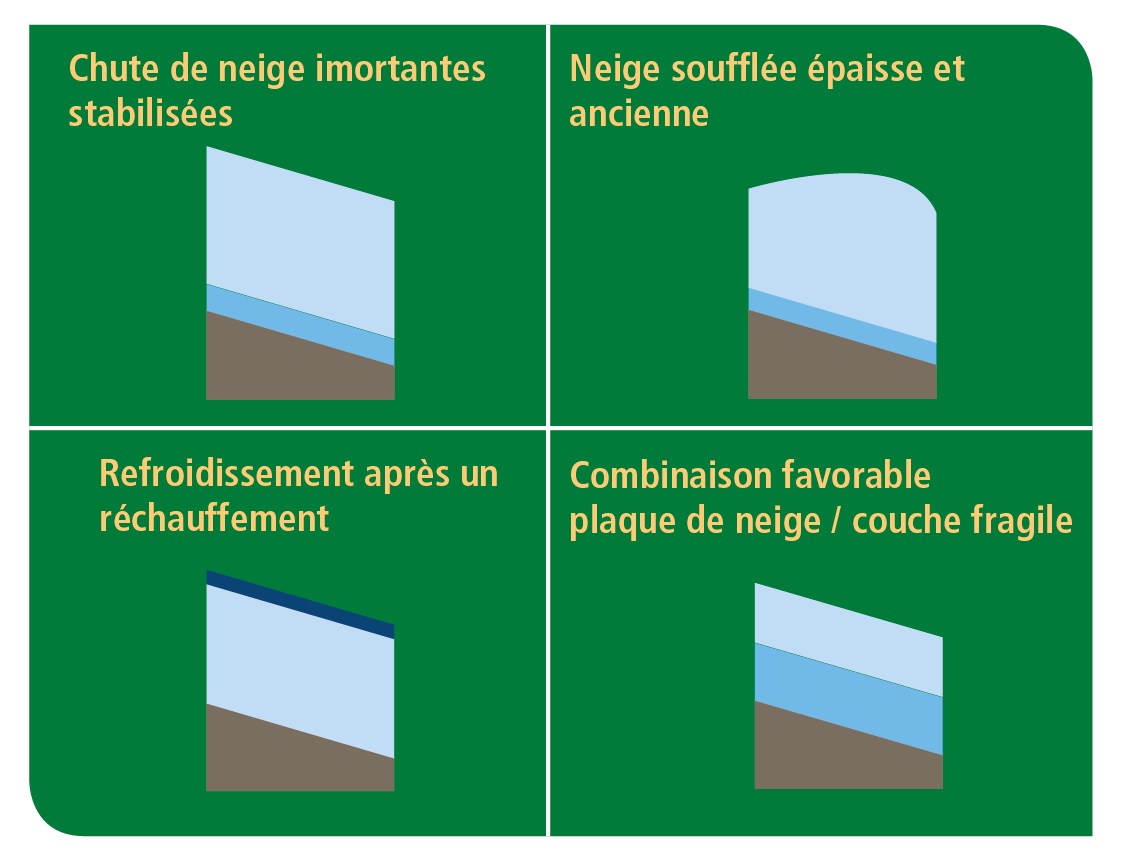 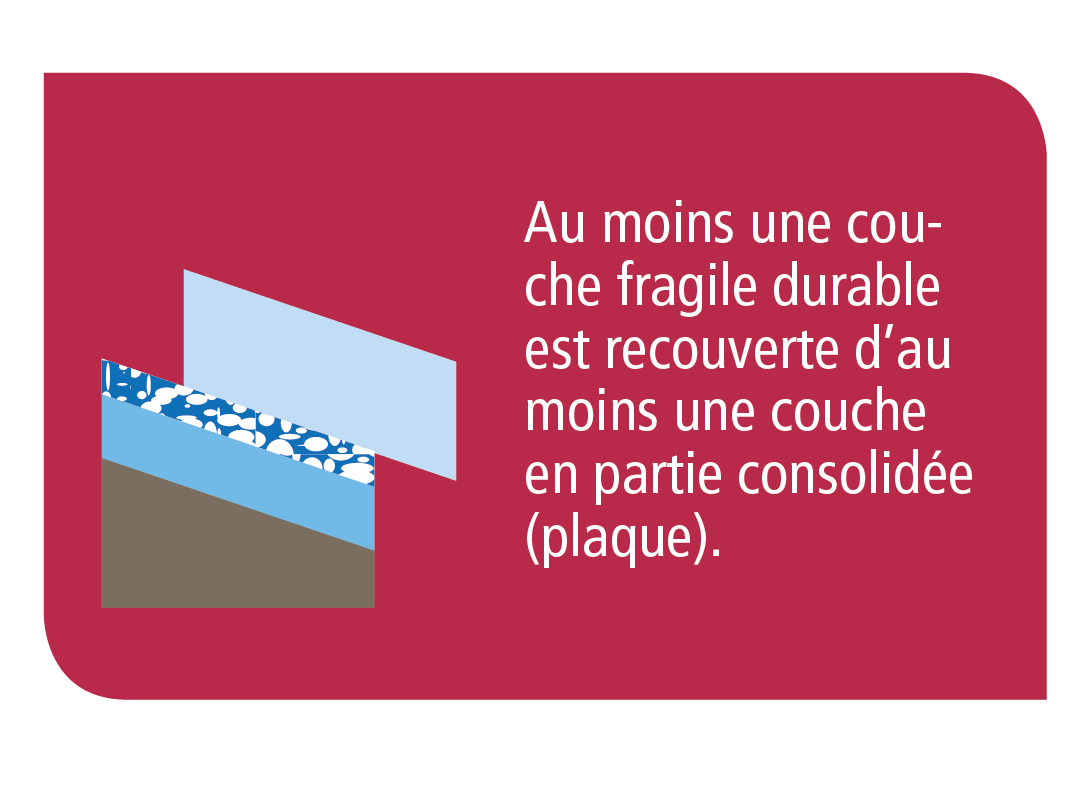 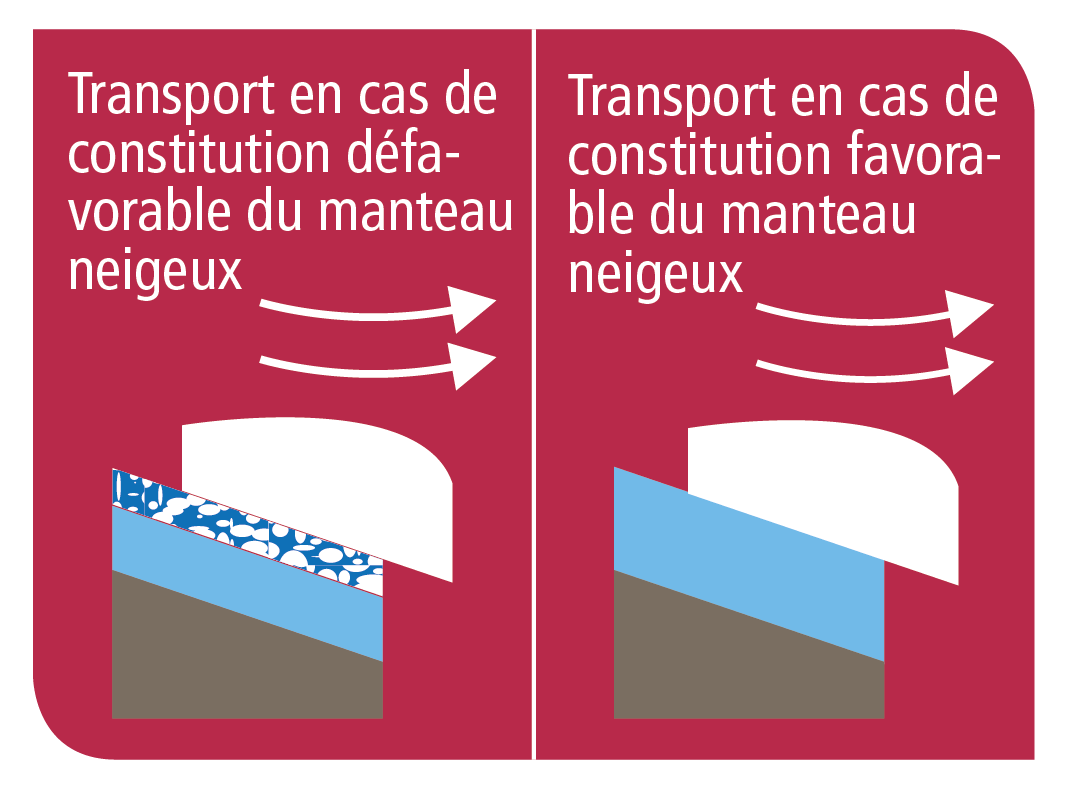 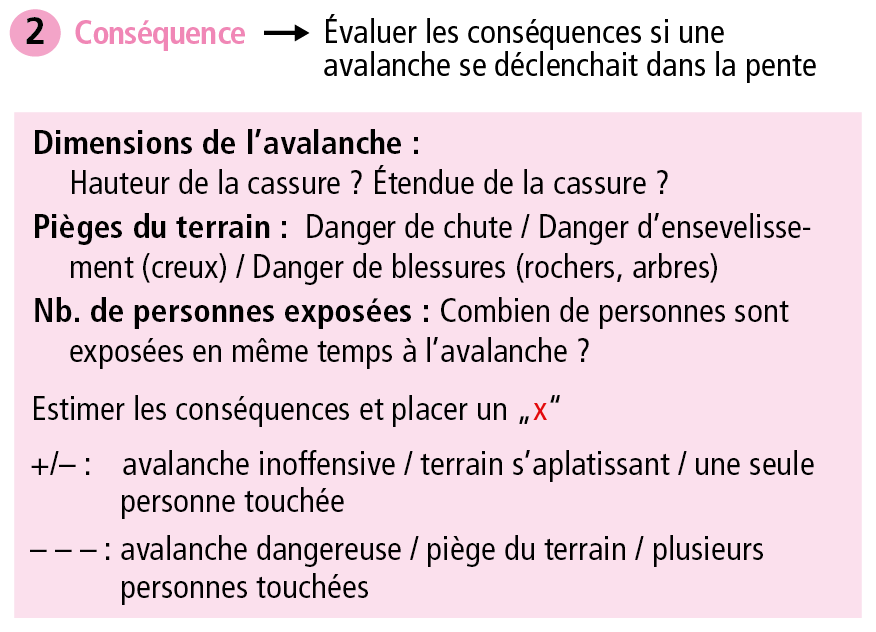 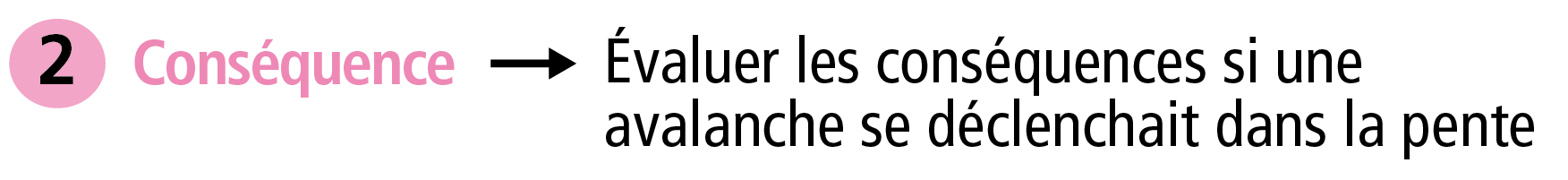 --- : 	Avalanche dangereuse / piège du terrain / danger de chute / plusieurs personnes touchées
+/- : 	Avalanche „inoffensive“ / terrain s’aplatissant
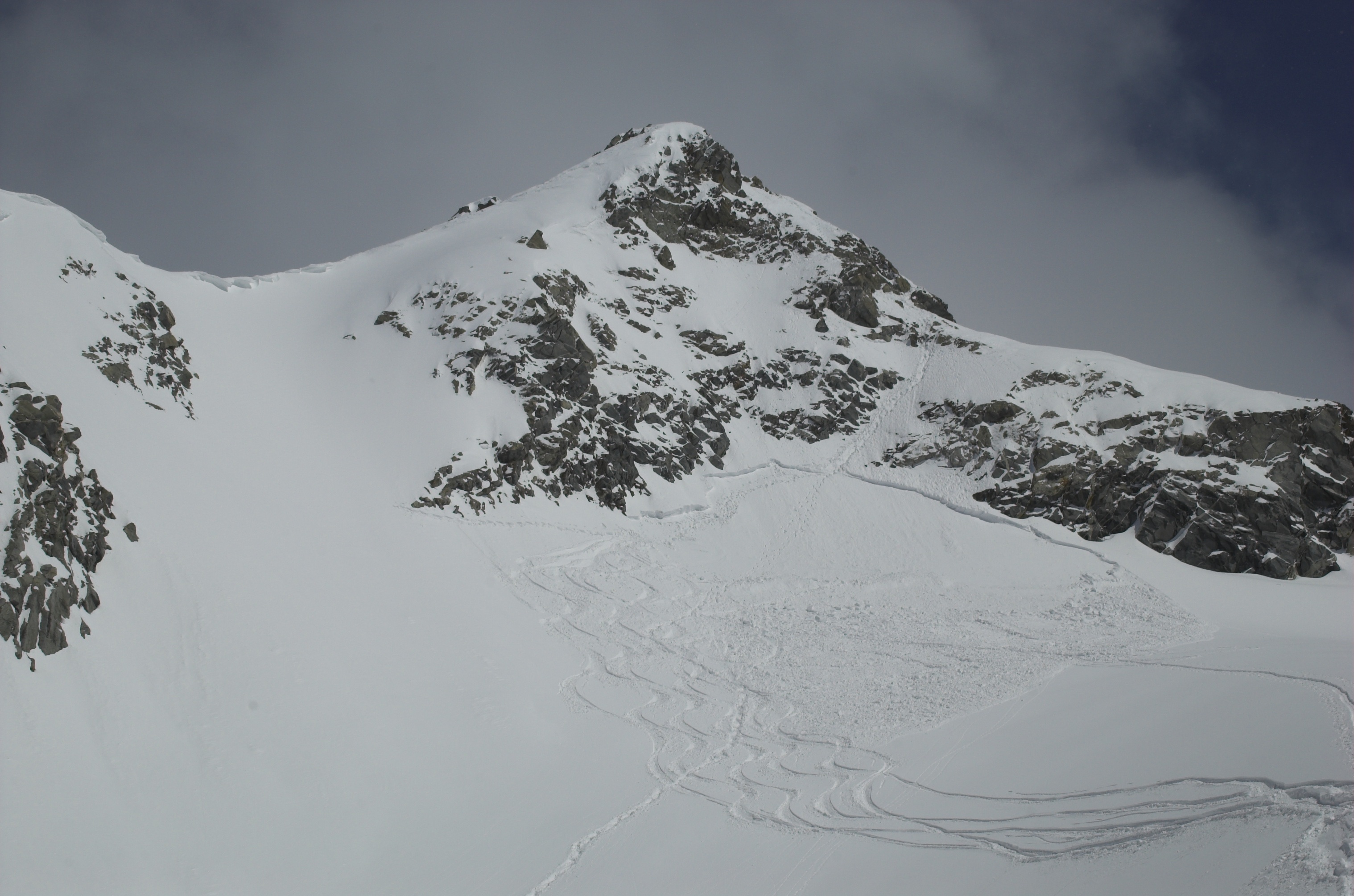 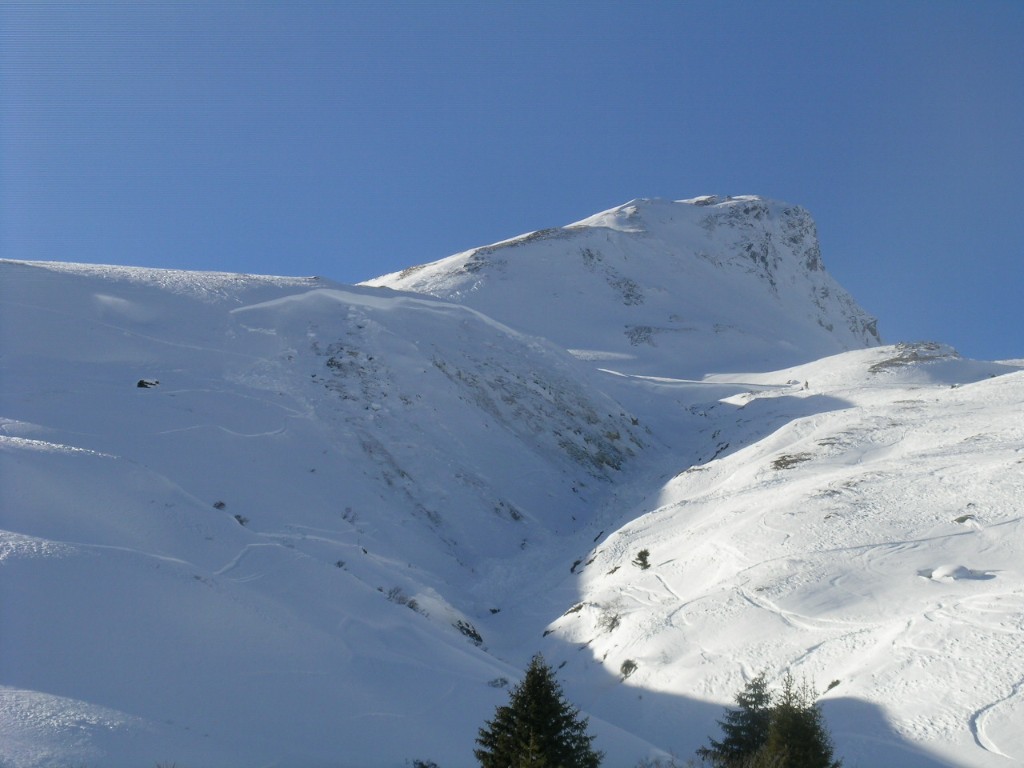 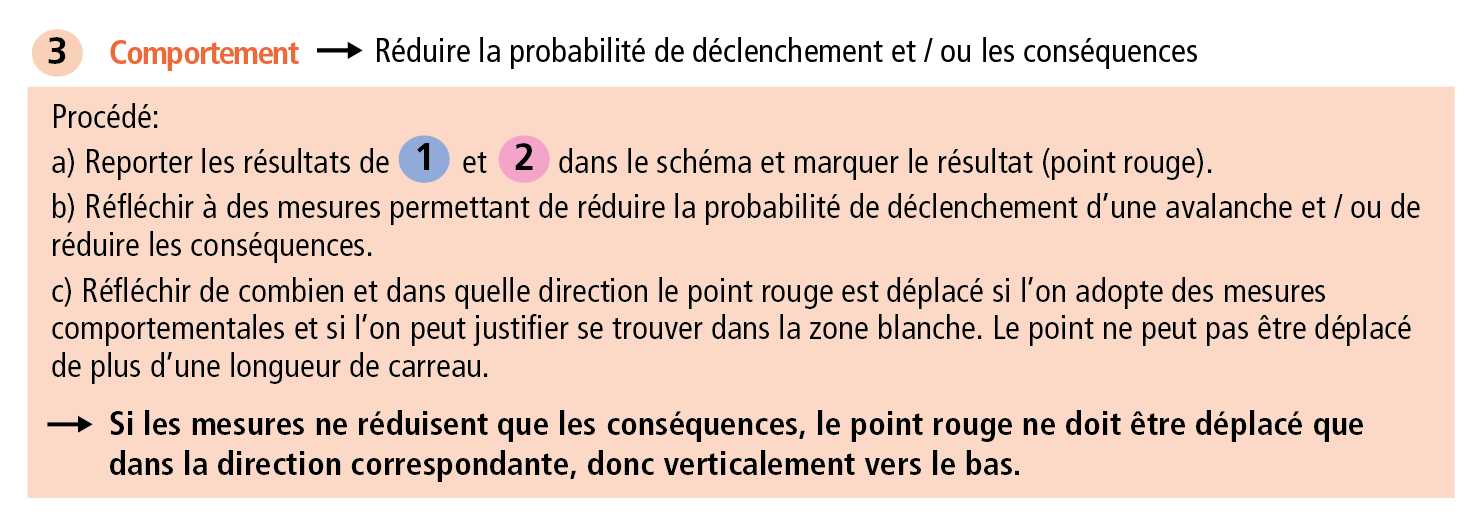 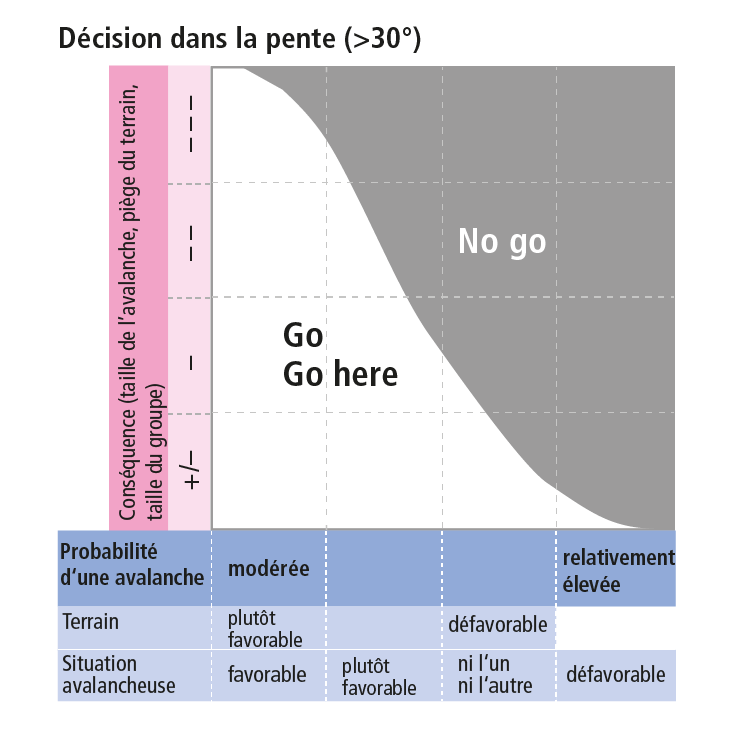 Le comportement réduit la probabilité de déclenchement et les conséquences
 p. ex. descendre un par un en restant à peu près dans la même trace
Réduire le risque avec trace et tactique
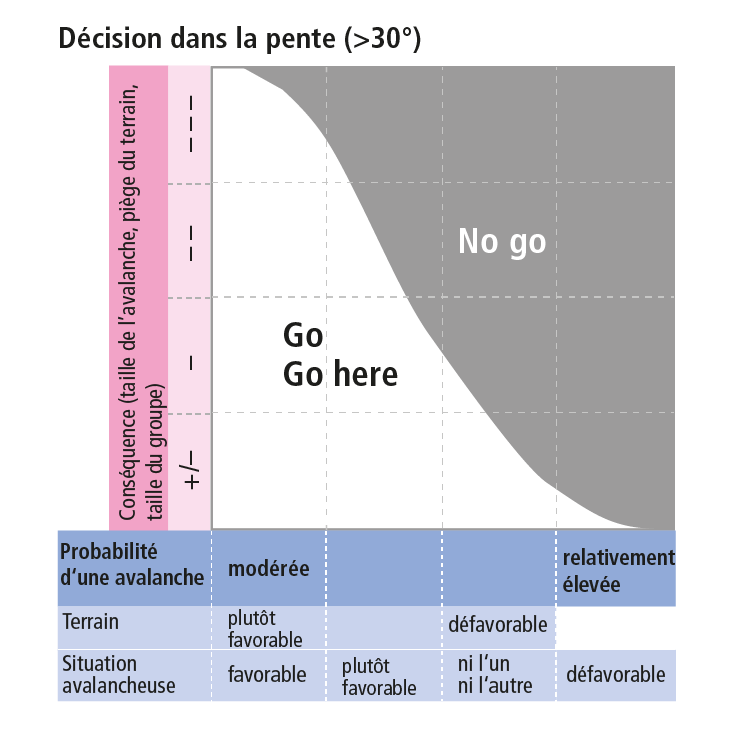 Le comportement ne réduit que les conséquences
  p. ex. distances dans une grande pente
Réduire le risque avec trace et tactique
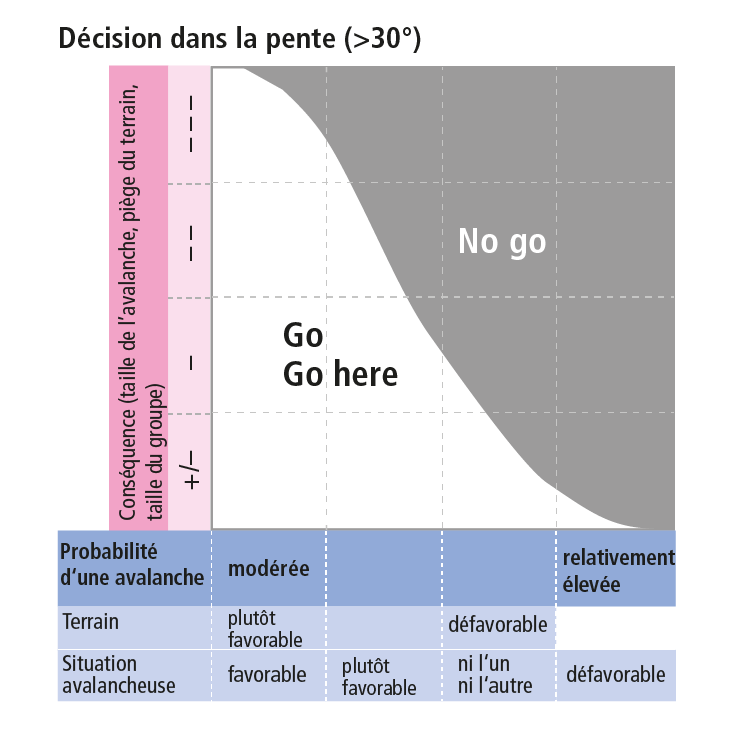 Réduire le risque avec trace et tactique
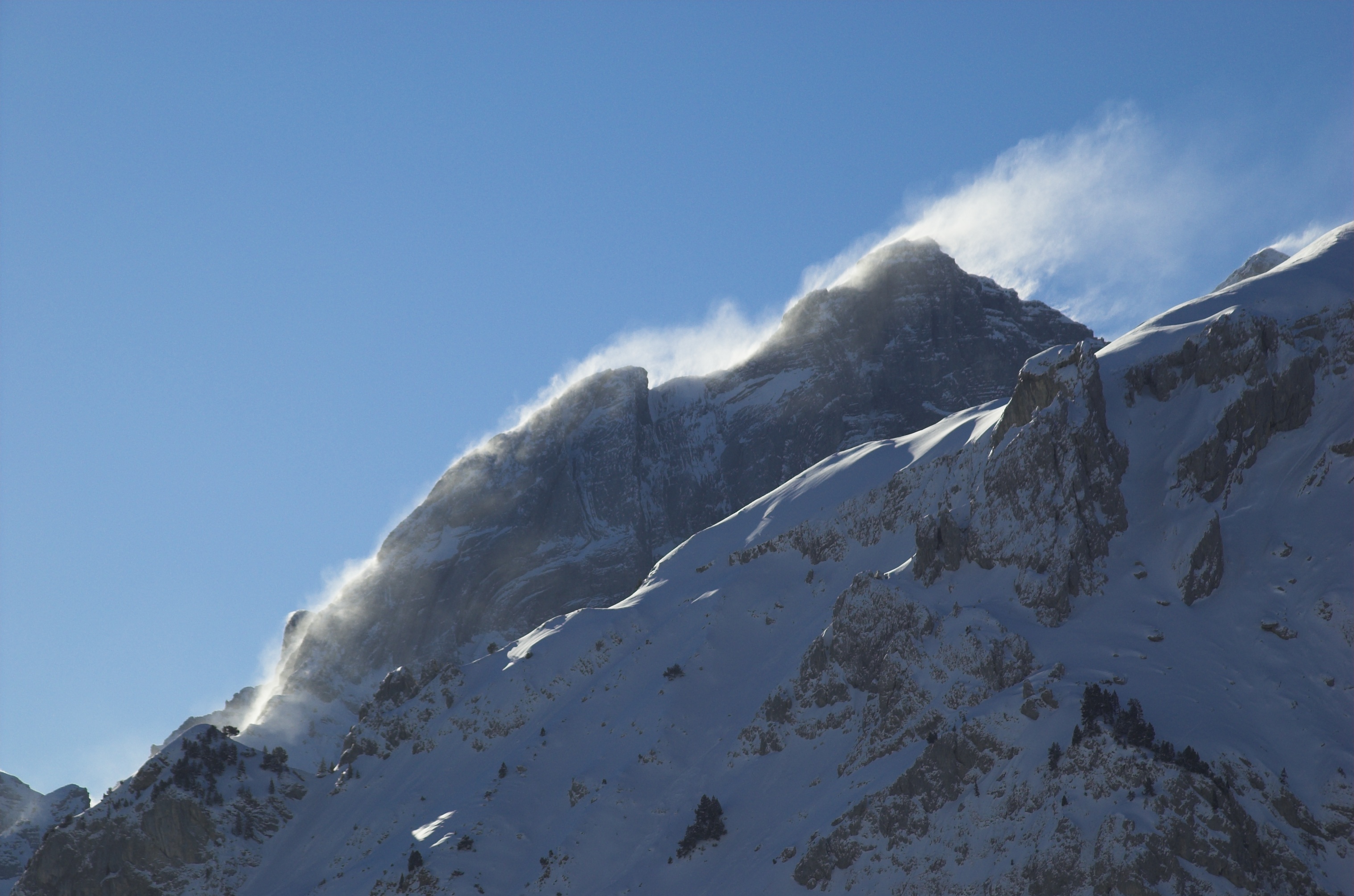 Example
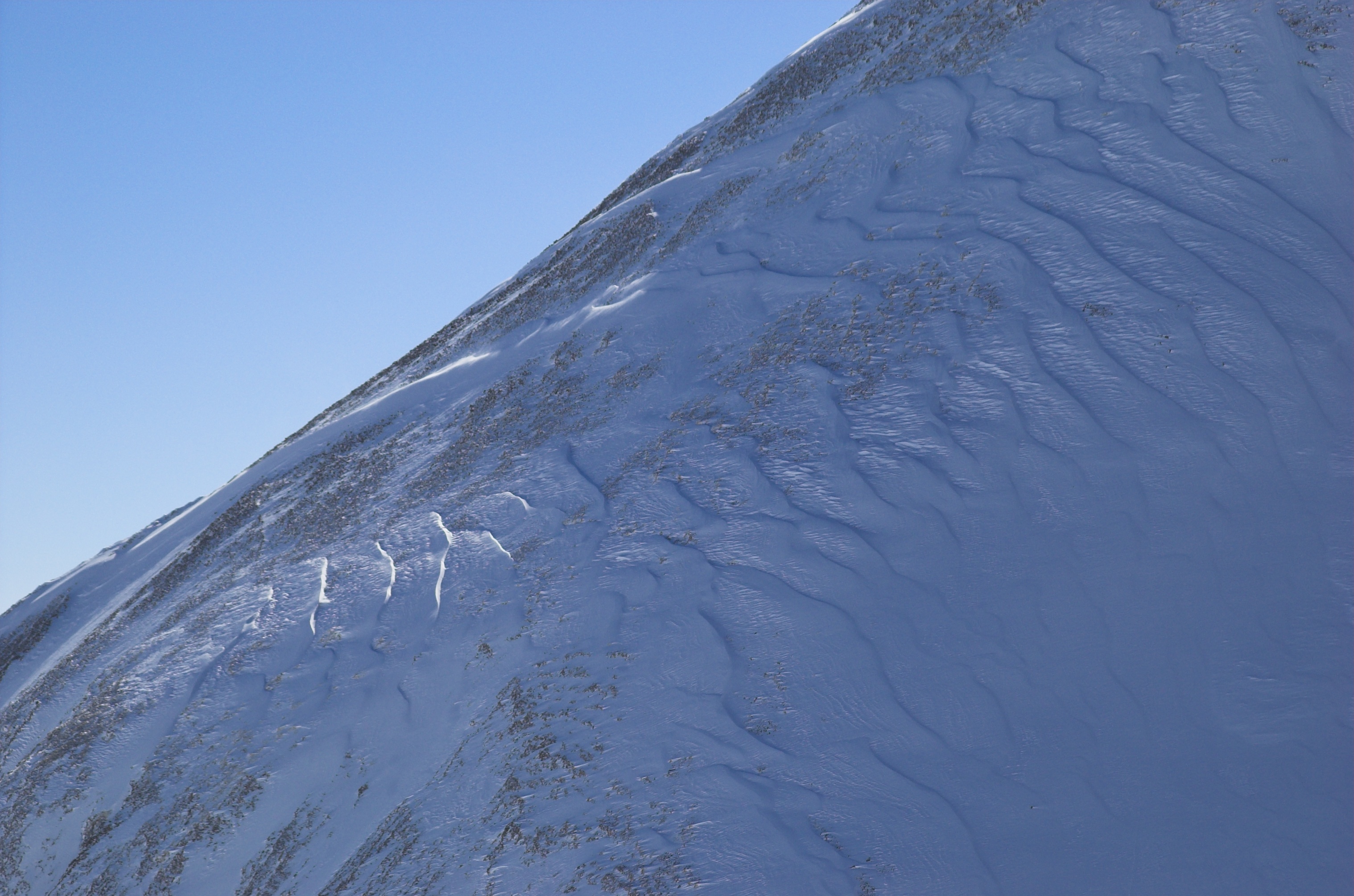 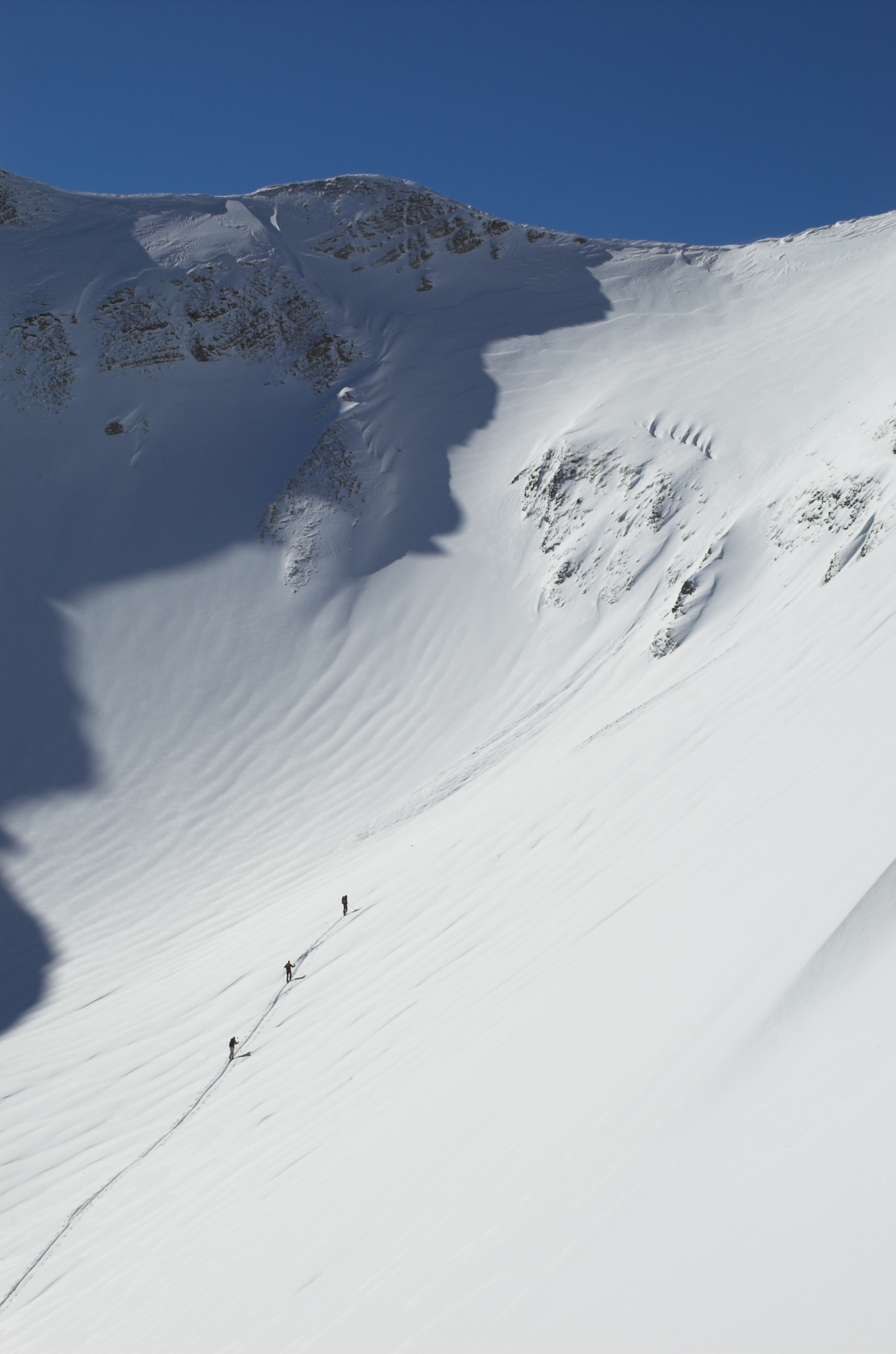 20 cm de neige fraîche et du vent modéré à fort
Neige soufflée récente (visible)
Aucune signes d‘alarme en montée
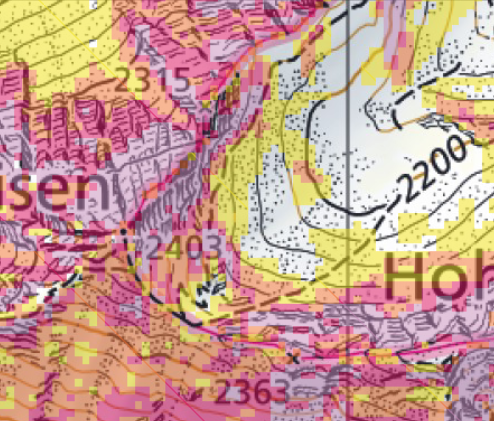 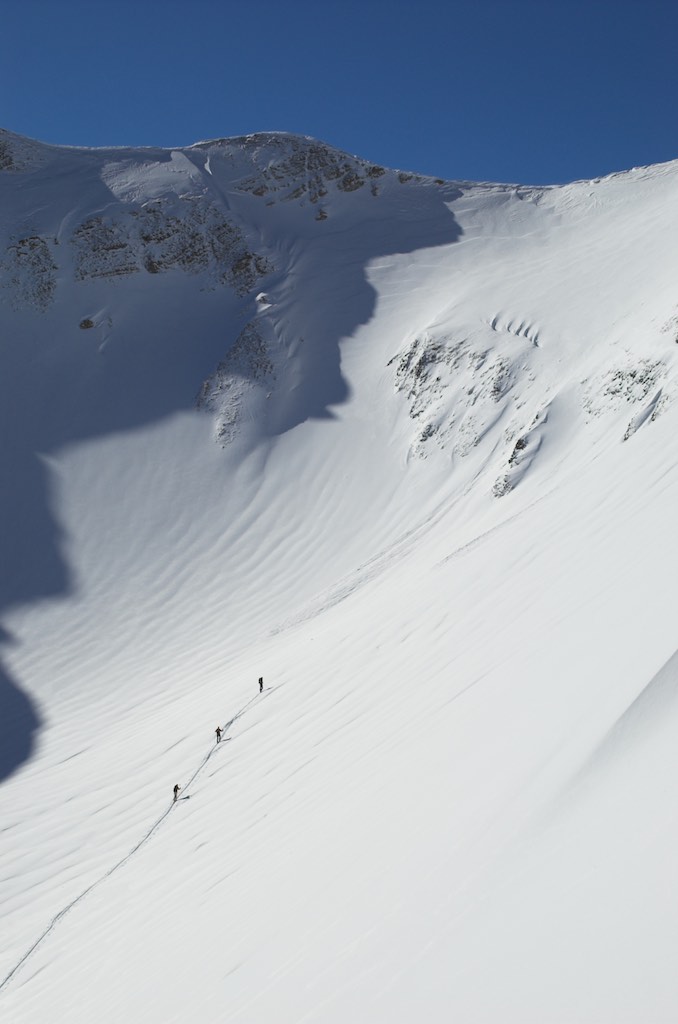 35-40°
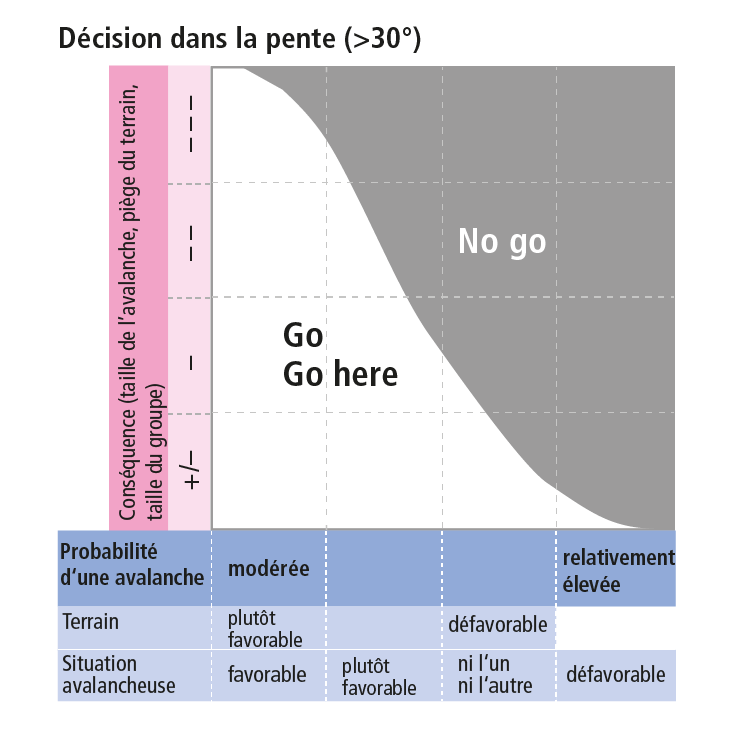 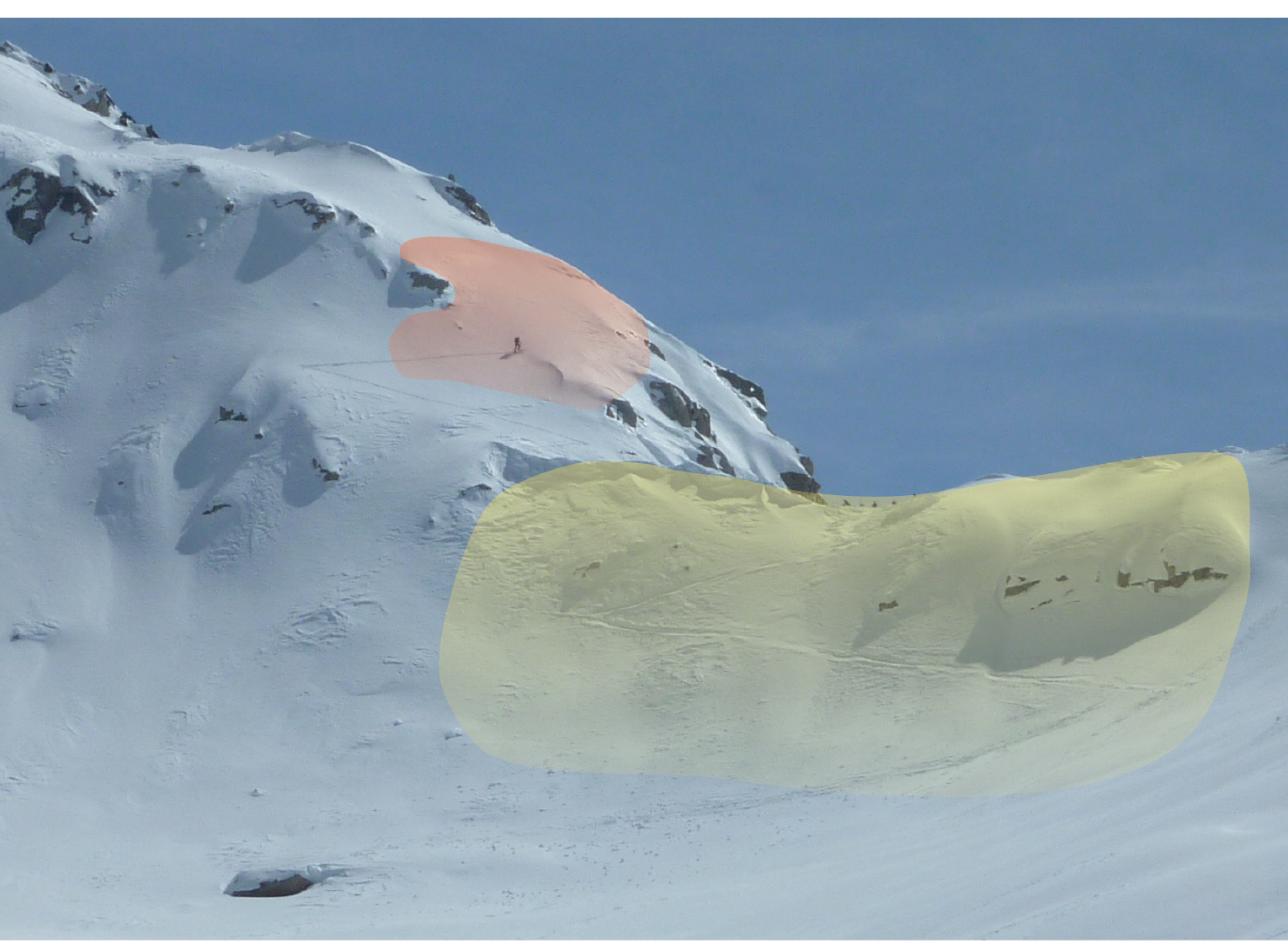 2 passages clés
Même déclivité et même grandeur
Jaune: irrégulière, signes pour une sitatuation plustôt favorable
Rouge: régulière, situation avalancheuse incertain
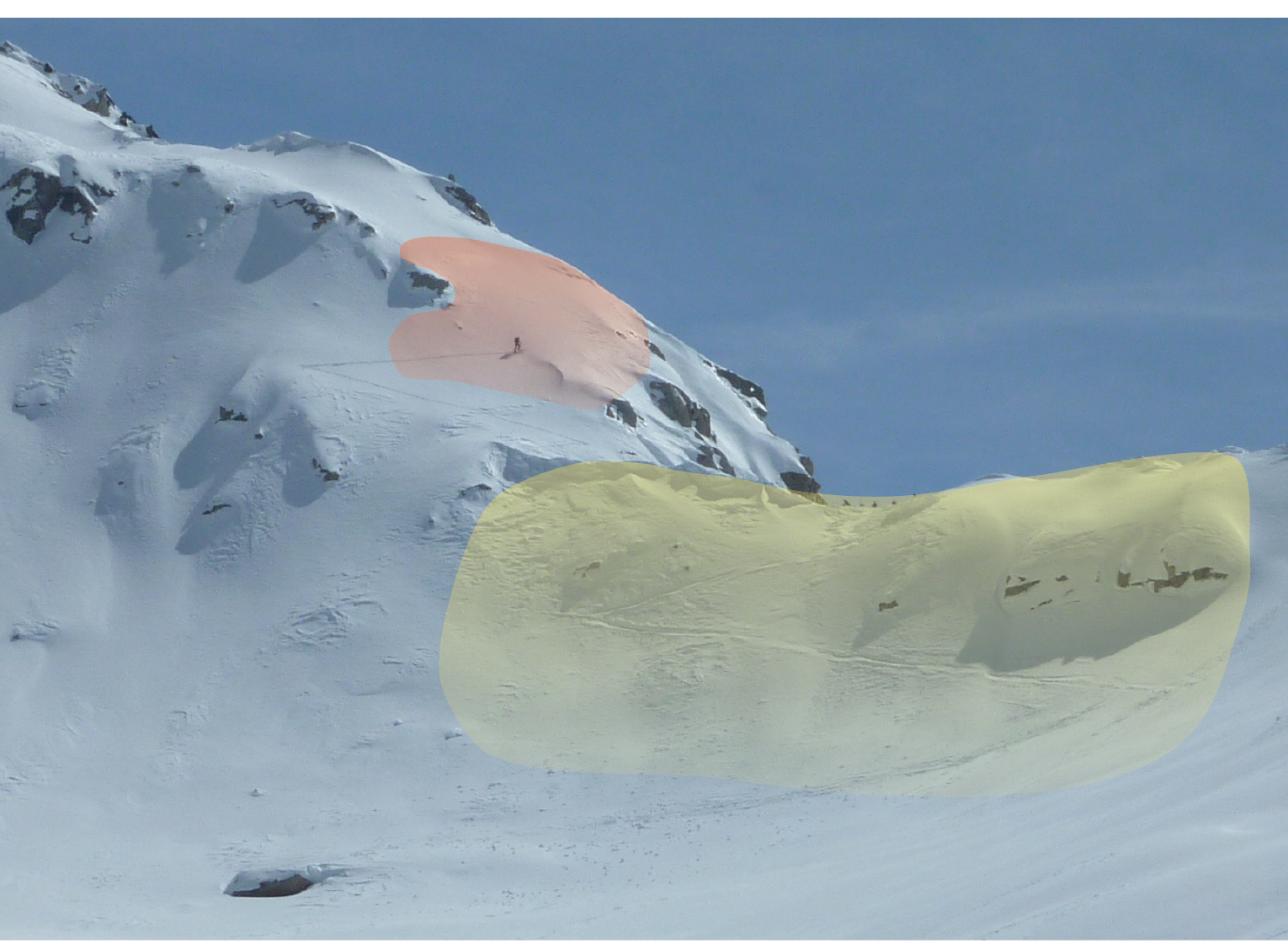 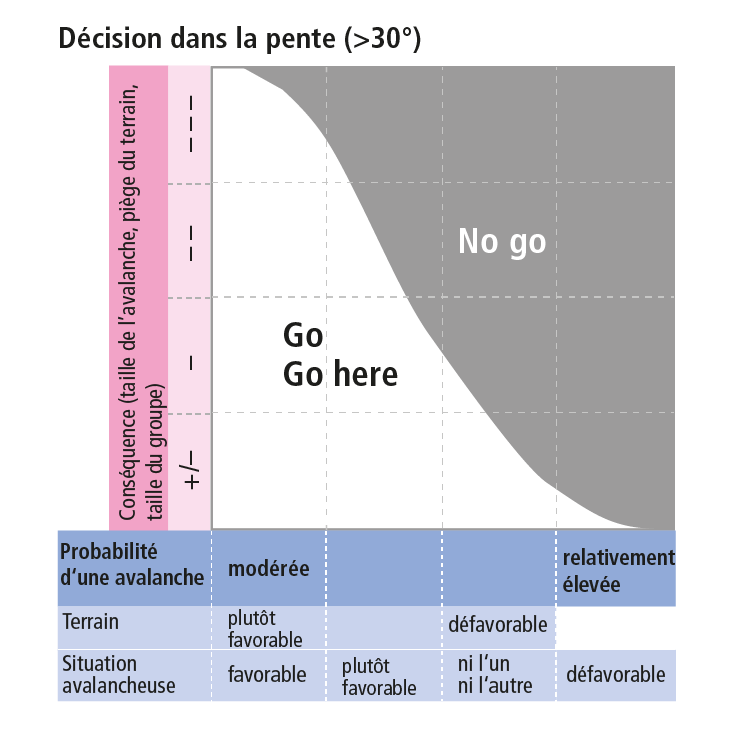 ✘
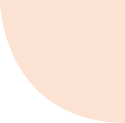 ✘
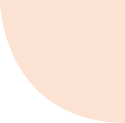 ✘
✘
✘
✘
✘
✘
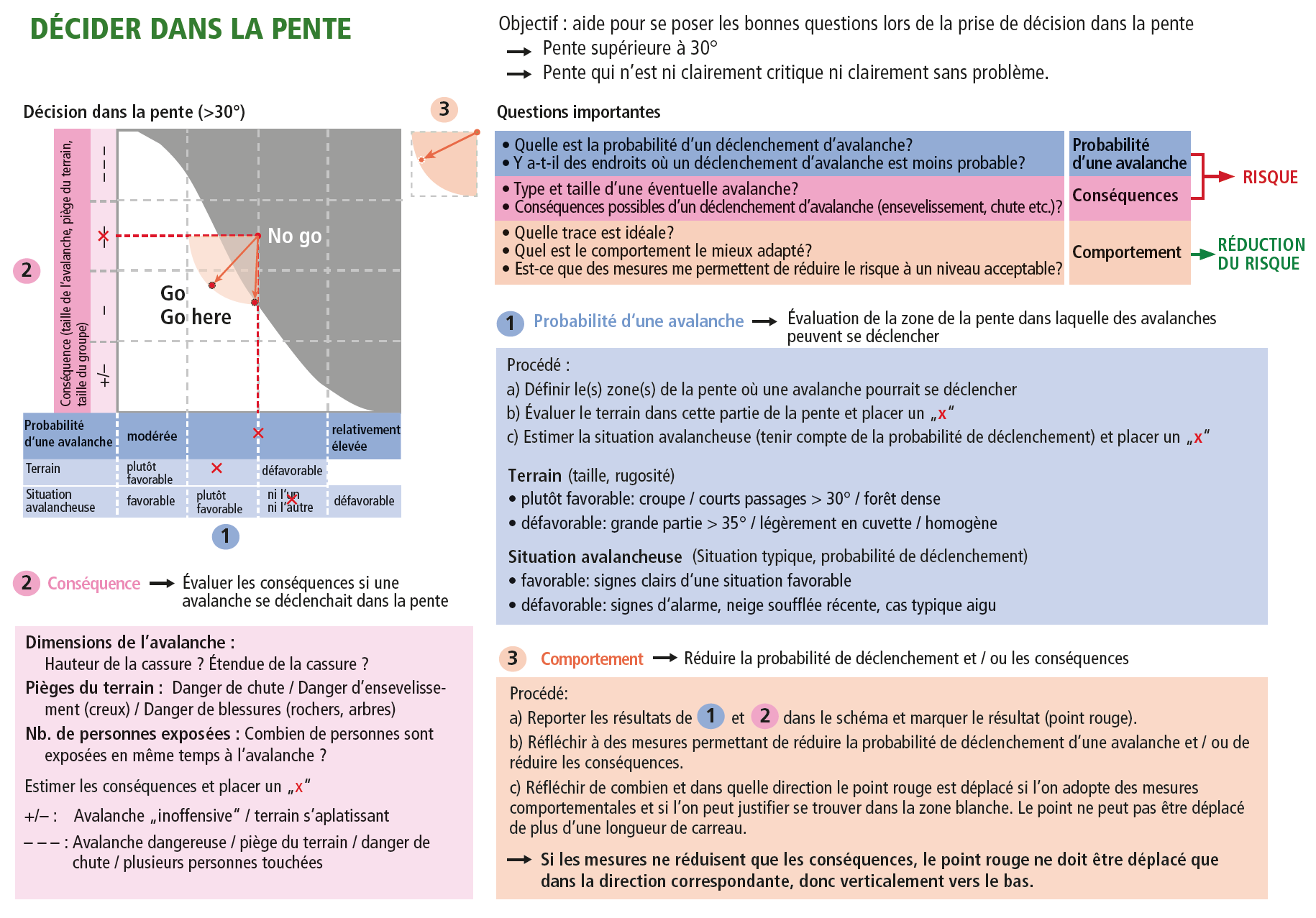 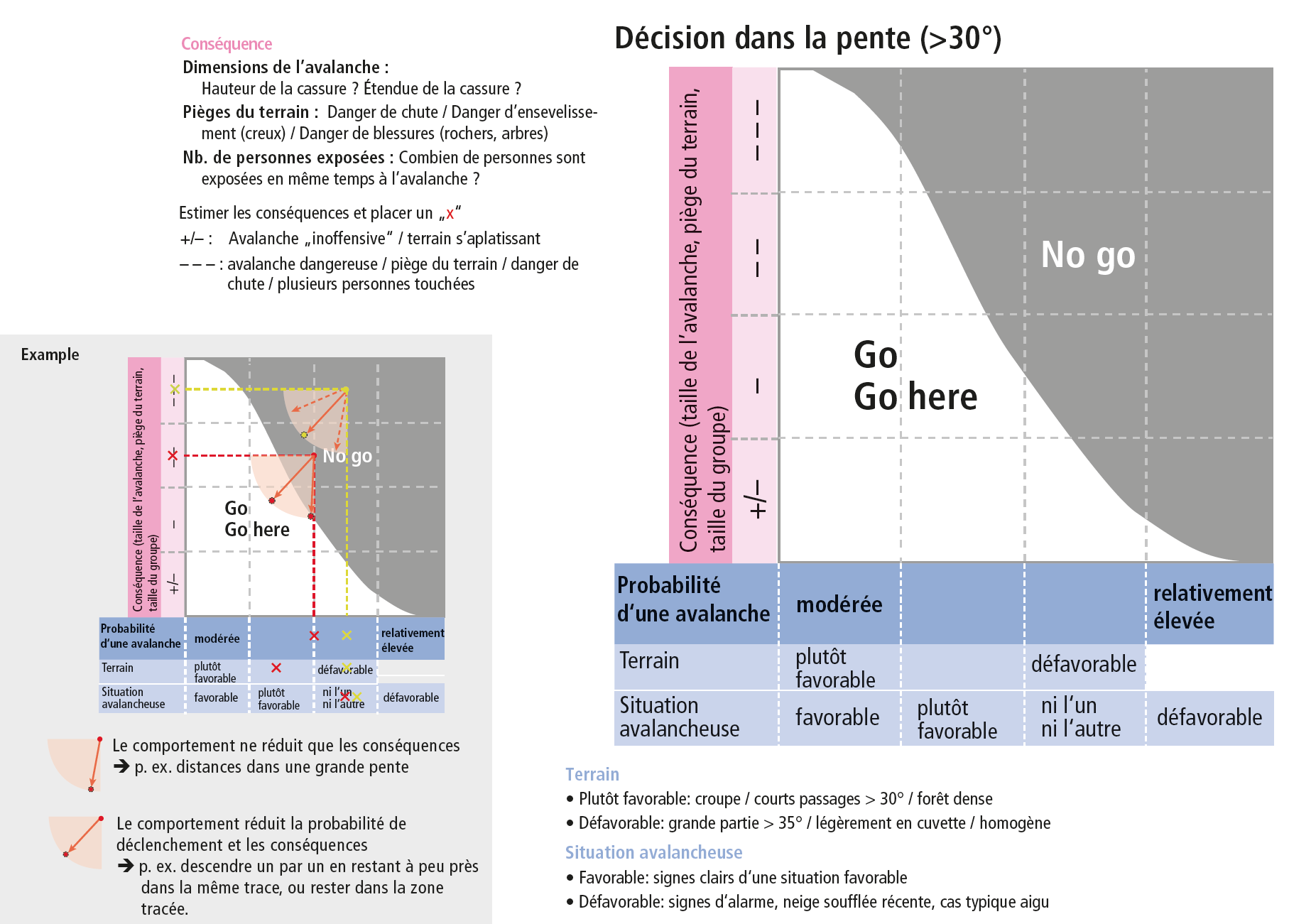